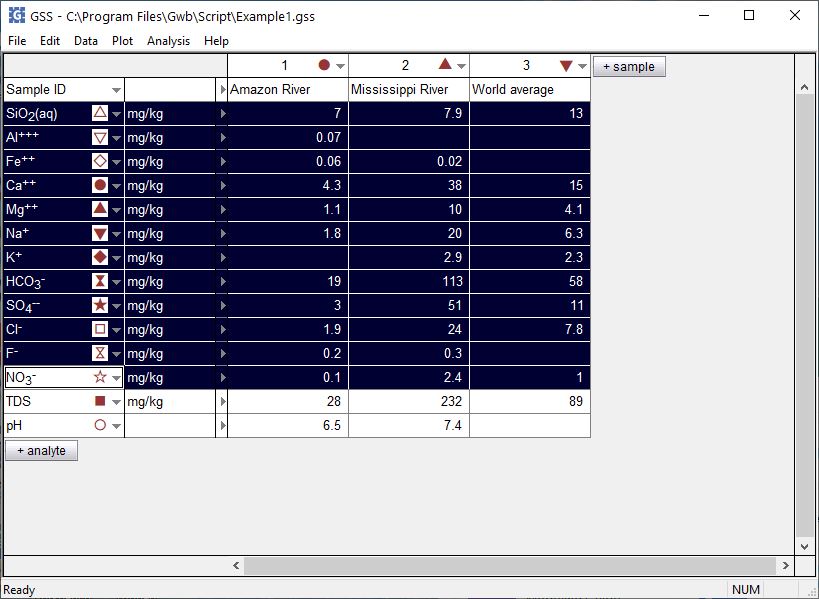 Convert units
Select analytes using Ctrl+click or Shift+click
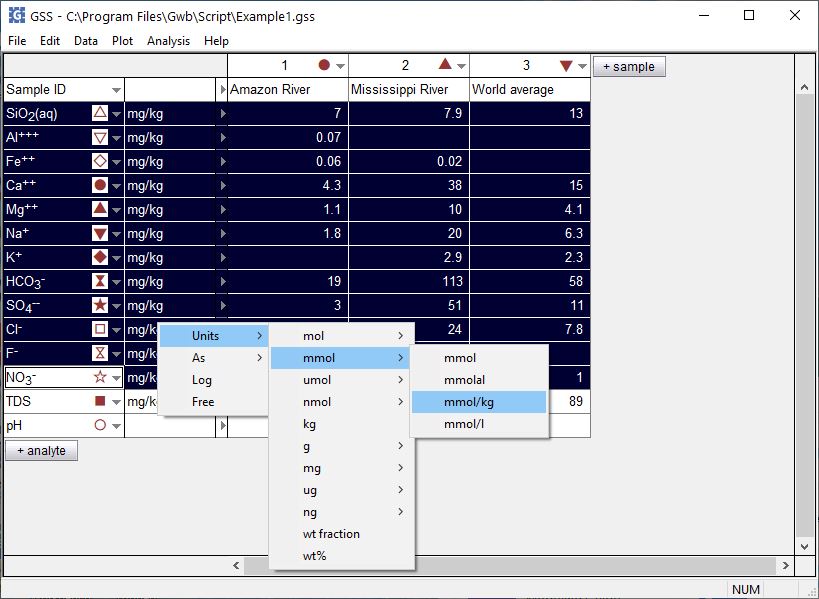 Right-click on unit field, then choose Units → mmol → mmol/kg
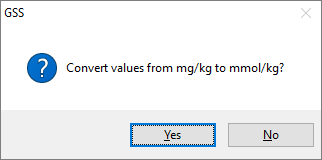 No to change units but preserve values
Yes to convert values
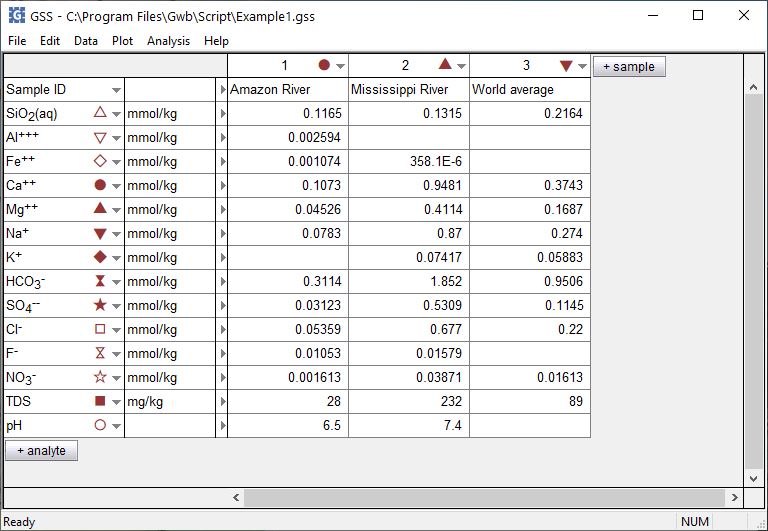 You can also convert to and from elemental equivalents
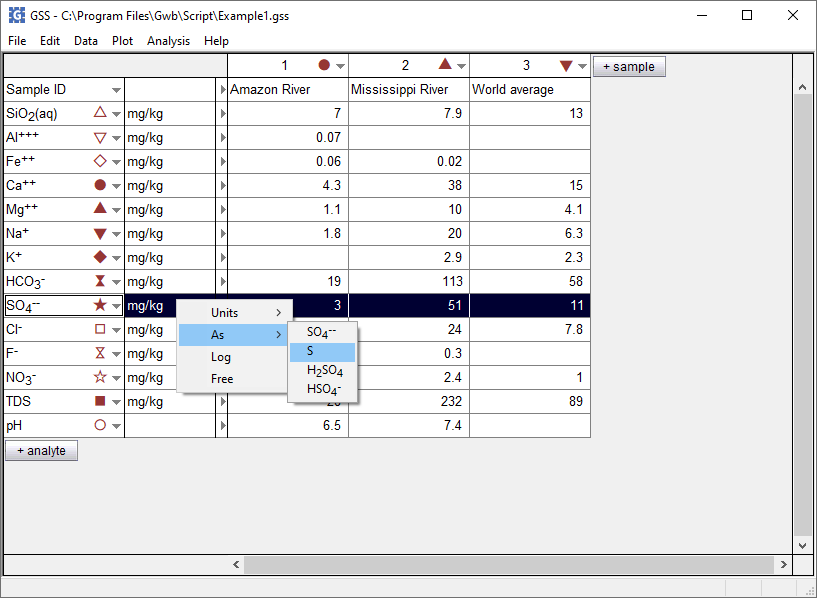 Right-click on unit field…
…choose As → S for elemental equivalent
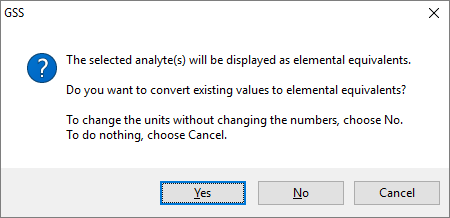 No to change units but preserve values
Yes converts to mg/kg as sulfur
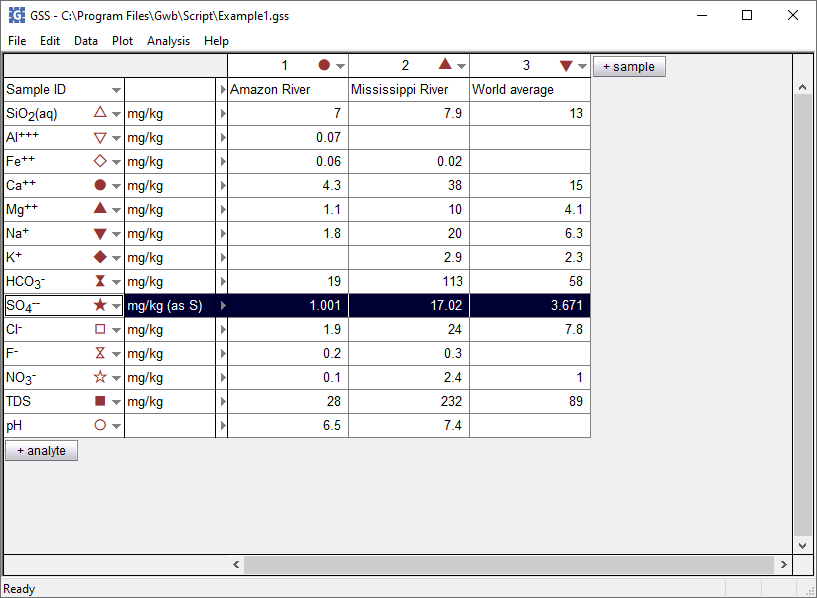 SO42− concentration expressed as equivalent concentration of sulfur
You can also convert to and from protonated and deprotonated species equivalents
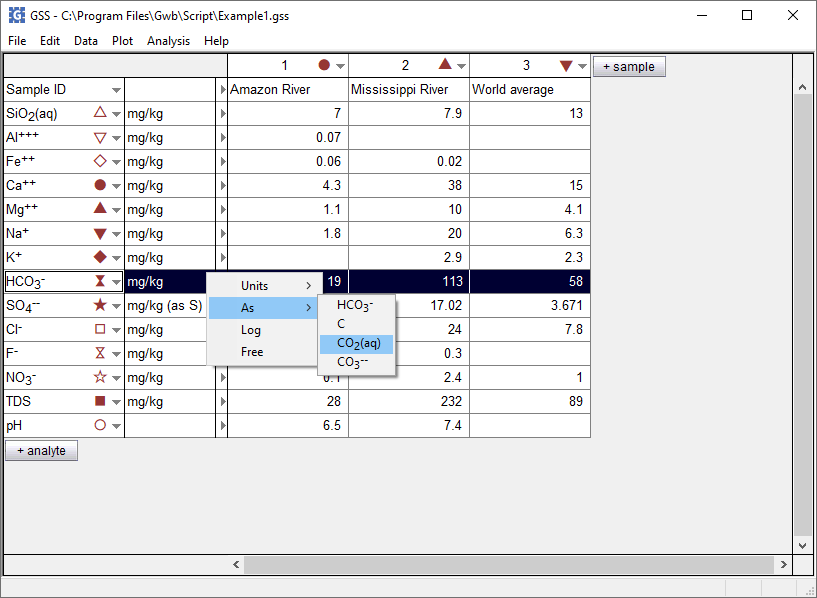 Right-click on unit field…
…choose As → and select a protonated or deprotonated form of the HCO3- component
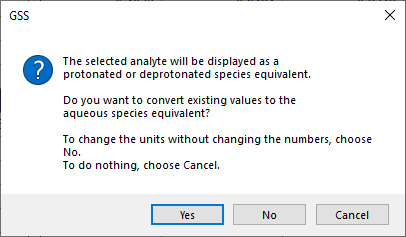 Yes converts to mg/kg as CO2
No to change units but preserve values
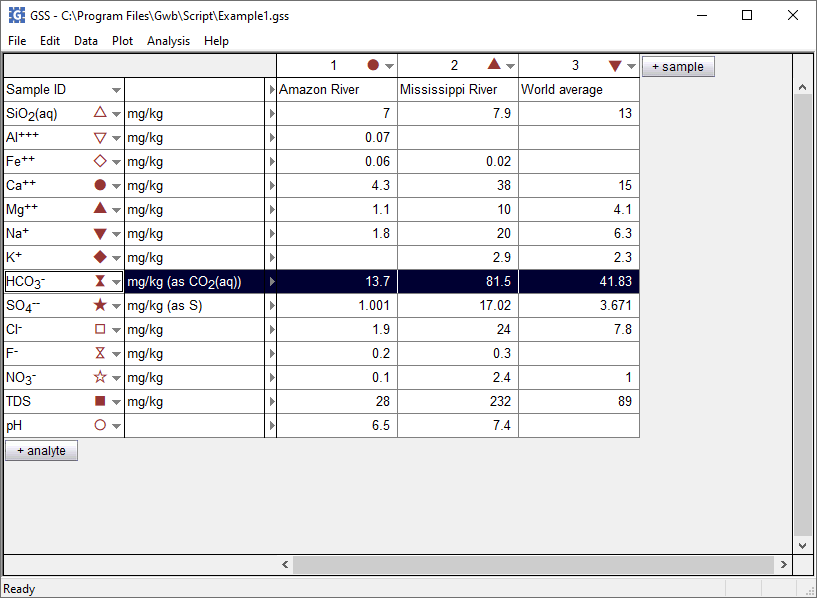 HCO3− concentration expressed as equivalent concentration of CO2